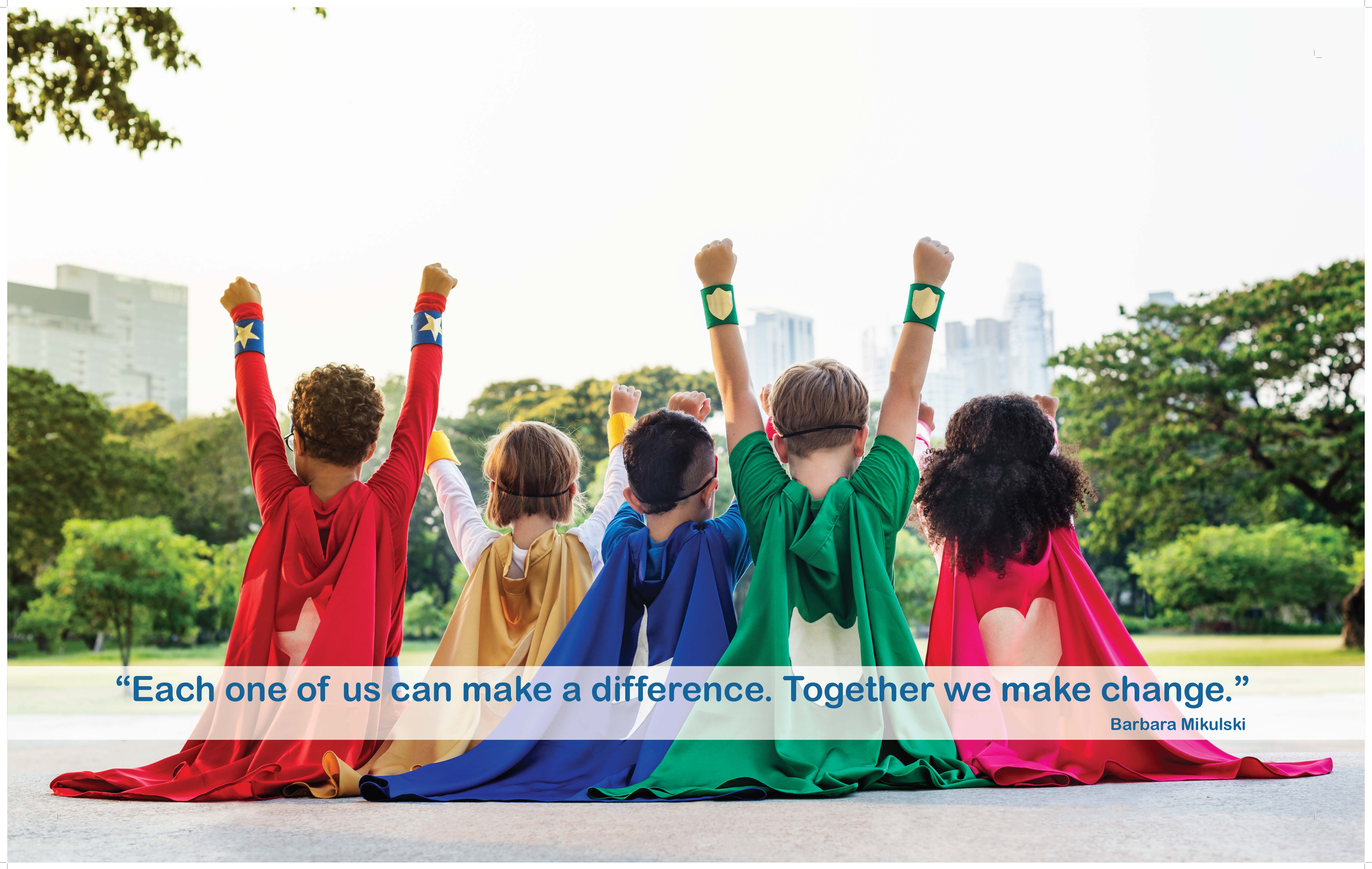 Accessing Services through OCHN
About Oakland Community Health Network (OCHN)
OCHN is the public mental health system for Oakland County.
Community-based, local public entity that manages specialty support and services to persons with:
Serious mental illness (adults with Medicaid)
Serious emotional disturbances (children with Medicaid)
Intellectual developmental disabilities (adults and children with Medicaid)
Infant mental health (0-5 children with Medicaid)
Substance use disorders (adults and children with Medicaid/no insurance/third party)
OCHN Mission Statement
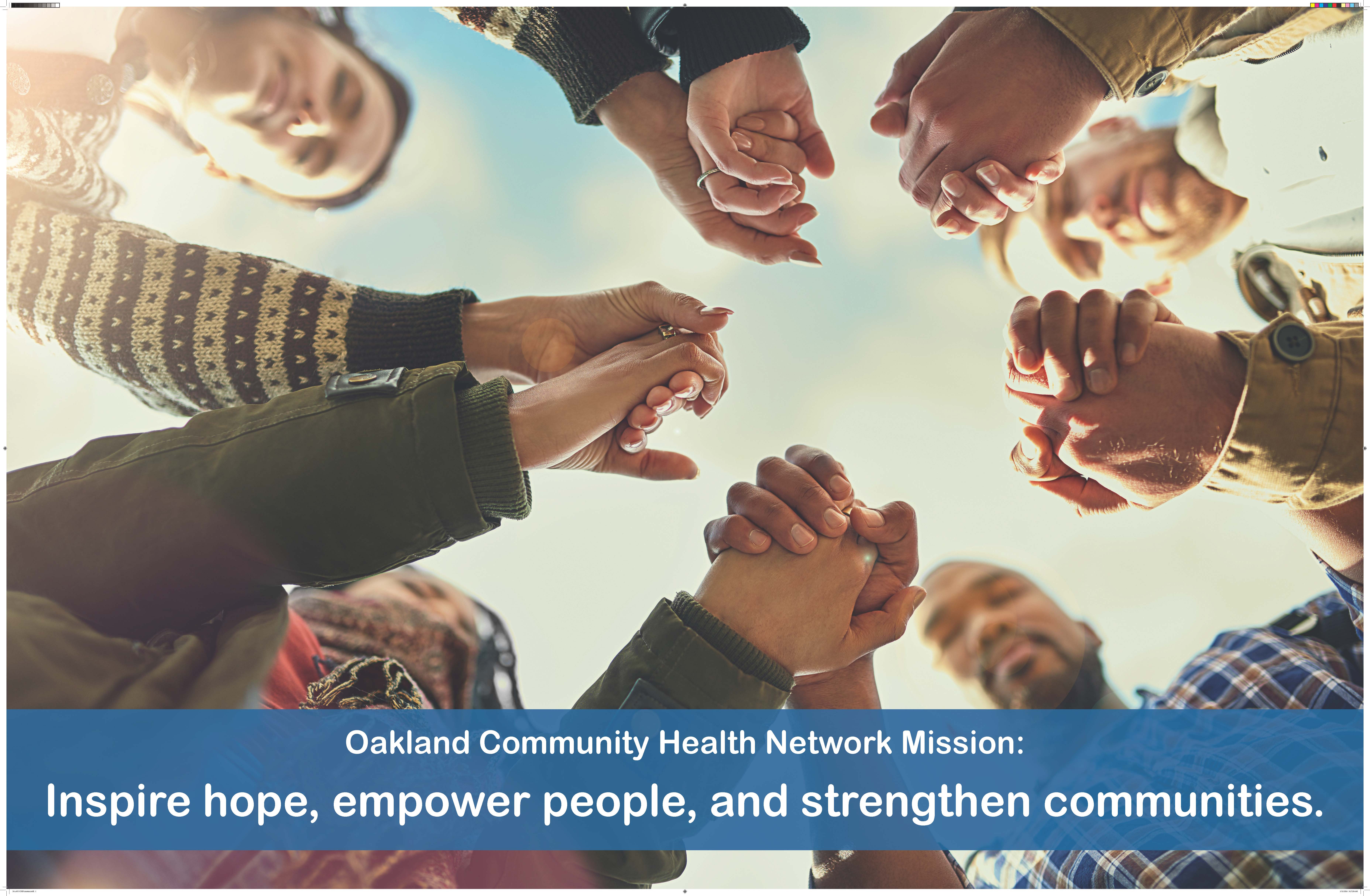 Customer Services
Link individuals to services​
Help navigate the CMH system of care​
Assist with problem solving​
Link individuals to community services/resources​
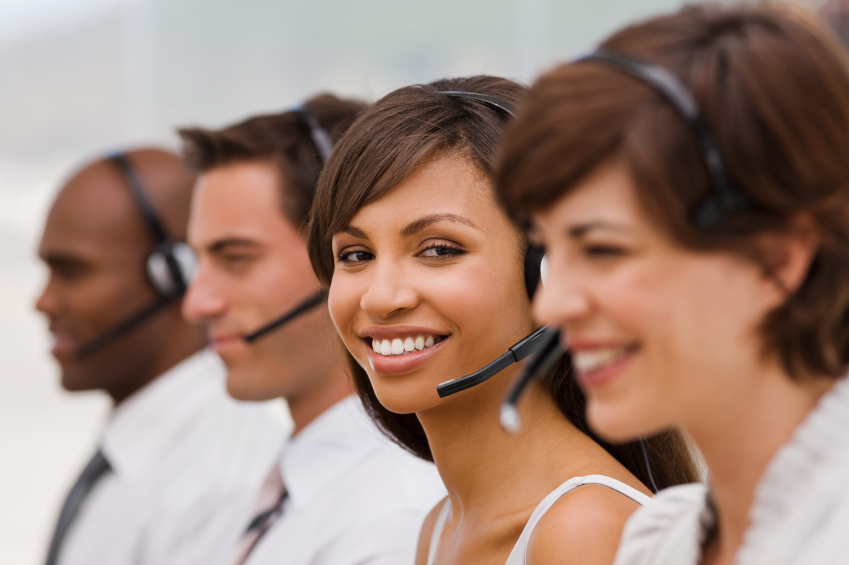 Call 800-341-2003​
[Speaker Notes: Welcome clients
Answer phones educate on services/referrals
Schedule appointments (all populations)
Request/review paper work (IDD,ABA, Guardianship, SUD)
Interpreter services and accommodations
Authorizations
COFR
Community follow up - (CPS, Crisis  
   intervention, Wellness Check)
Waitlist
Liaison/waiver referral]
OCHN Access
The central screening center for Oakland County: 
By phone 248-464-6363
Monday & Thursday, 8:00 a.m. - 8:00 p.m.Tues/Wed/ Fri, 8:00 a.m. - 5:00 p.m.
In person

1200 North Telegraph Rd., 32E, Pontiac, MI 48341 
Walk-in hours: Monday & Thursday, 8:00 a.m. - 6:30 p.m. Tues/Wed/Fri, 8:00 a.m. - 3:30 p.m.
***This is general information. The process is different for individuals seeking I/DD services***
[Speaker Notes: Welcome clients
Answer phones educate on services/referrals
Schedule appointments (all populations)
Request/review paper work (IDD,ABA, Guardianship, SUD)
Interpreter services and accommodations
Authorizations
COFR
Community follow up - (CPS, Crisis  
   intervention, Wellness Check)
Waitlist
Liaison/waiver referral]
OCHN I/DD Process
Parent/legal guardian call Access to request Intellectual / Developmental Disabilities (I/DD) Services
Referral Specialist requests specific documentation

Eligibility determined
Face to face appointment
[Speaker Notes: Parent/legal guardian call Access to request Intellectual / Developmental Disabilities (I/DD) Services
Referral Specialist requests specific documentation:
Diagnosis prior to age 22 
IEP/MET/REED 
psychological evaluation with IQ score 
Identification (individual or parent/guardian - proof of OC residency) 
guardianship documents (if applicable) 
list of psychiatric medication being taken (if applicable) 
Proper documentation must be provided within 2 weeks]
OCHN I/DD Process - continued
Documents reviewed
In person I/DD eligibility screening scheduled:
Resource and Crisis Center1200 N Telegraph Rd Bldg. 32E, Pontiac, MI 48341 
Eligibility screening takes 1.5 - 2 hours
If eligible, individual is referred to service provider - MORC or CLS
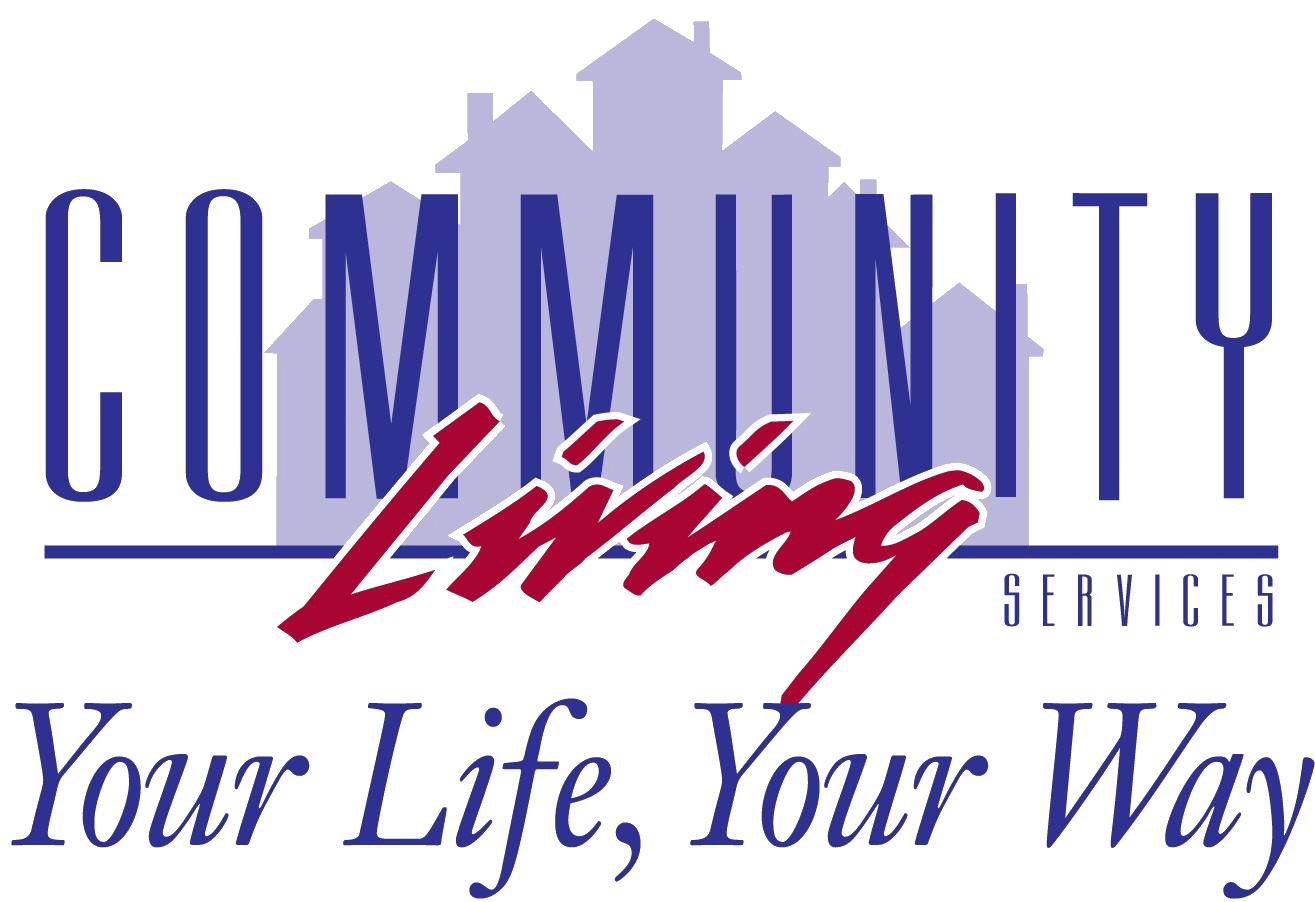 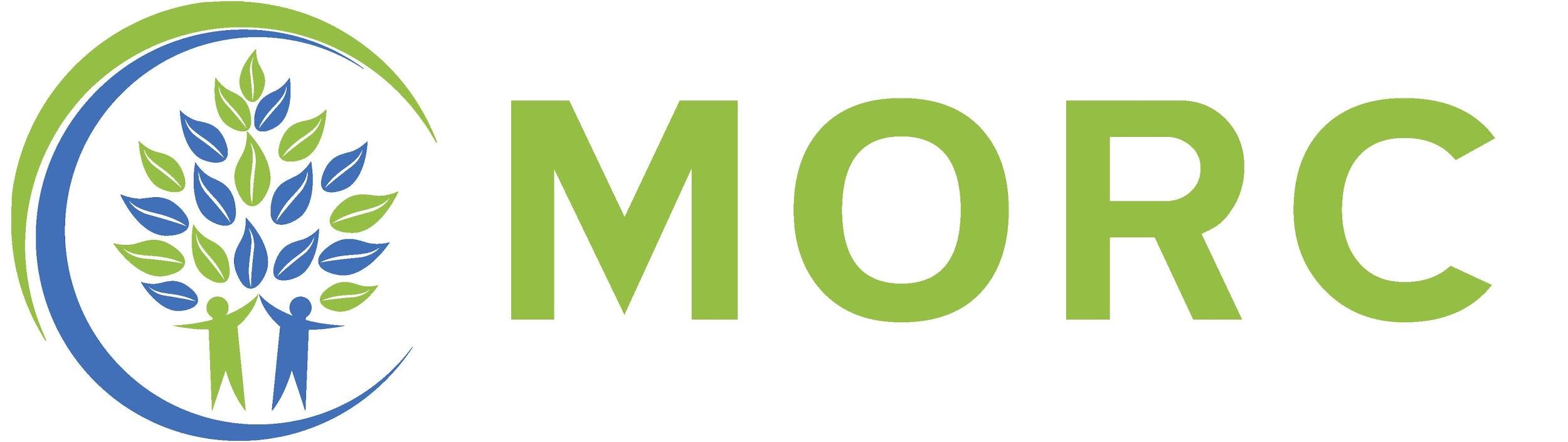 Eligibility Criteria for I / DD
Disability must be present before 22 years of age
Must have Medicaid insurance or Healthy Michigan
The disability is most likely to continue indefinitely
Must provide proper documentation
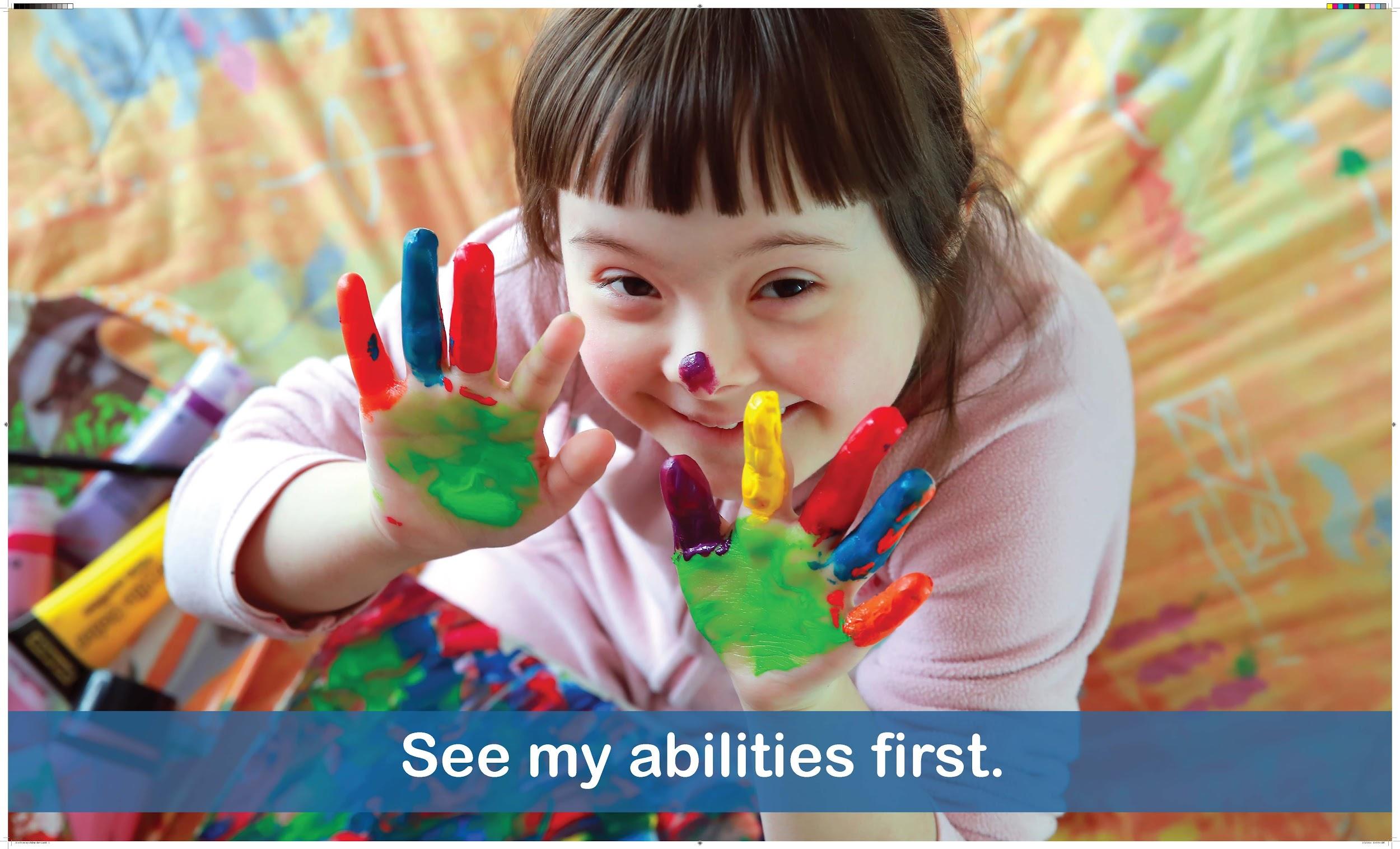 Eligibility Criteria for I / DD - continued
Disability results in substantial functional limitations in 3 or more of the following areas of major life activity:
Self-care
Receptive and expressive language
Learning
Mobility
Self-direction
Capacity for independent living
Economic self-sufficiency
Eligibility
Self Care:
Activities of Daily Living (ADL)
Daily assistance required
Receptive/Expressive Language:
Ability to Understand simple directions
Can individual expresses basic needs
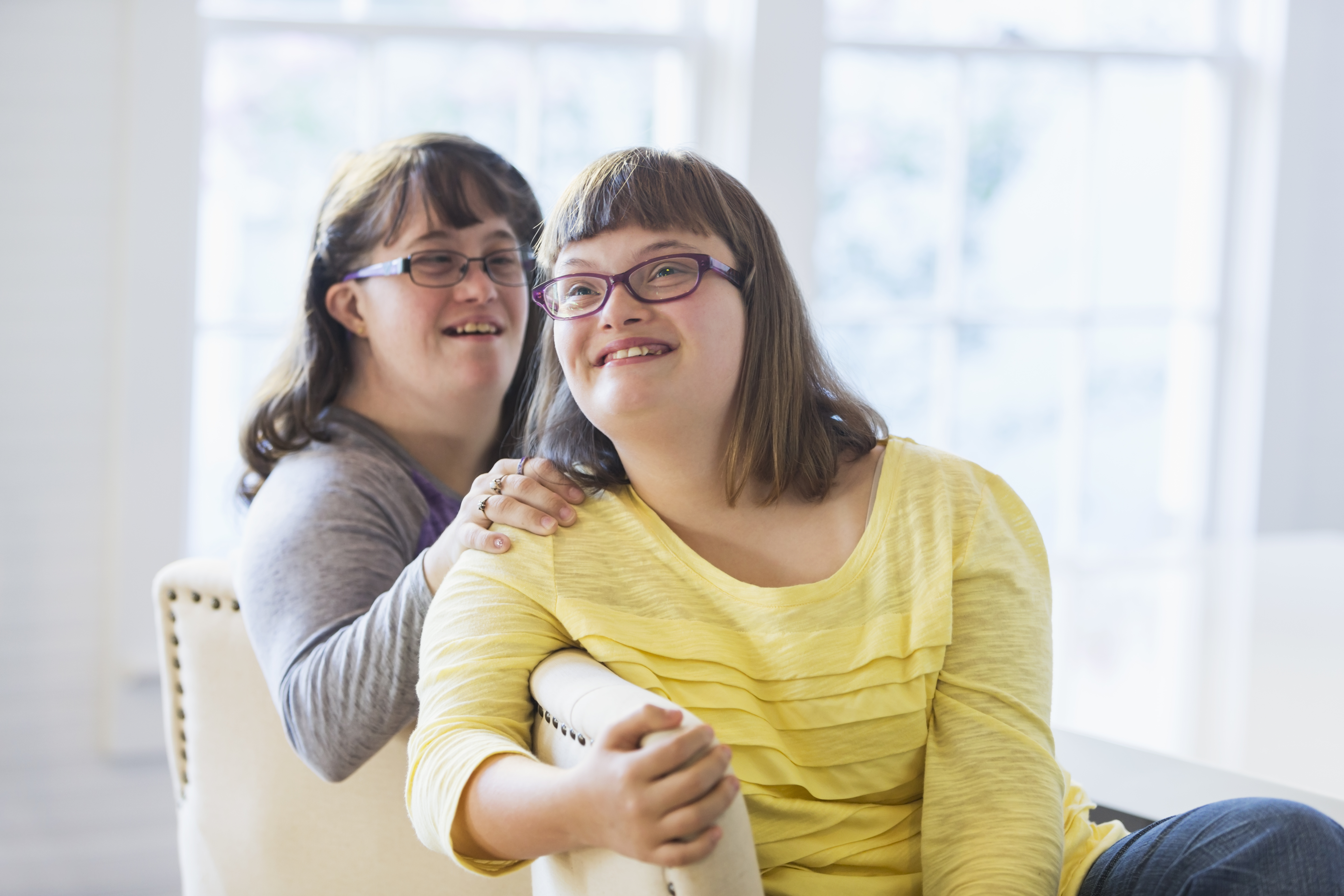 Eligibility
Economic Self-Sufficiency:

Individual is receiving entitlements or income
Individual's ability to manage money
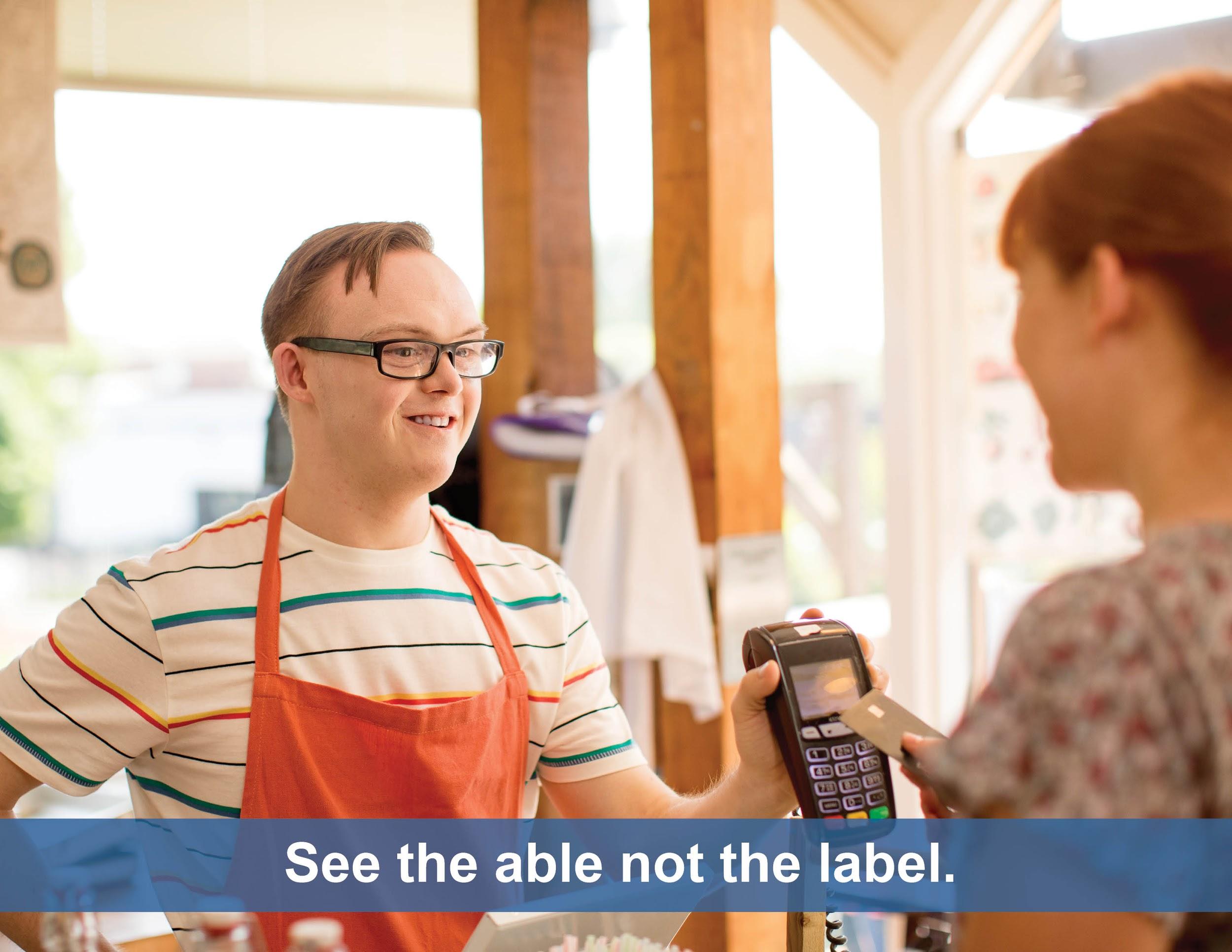 Eligibility
Learning:
Individual's ability to learn new skills
Can skills be carried over to different settings**Diagnosis of a learning disability and/or speech and language delay doesn’t qualify as an I/DD diagnosis**
Mobility:
Individual's ability to ambulate independently
Eligibility
Self Direction: 
Individual's ability to direct daily activities and assessed need for supervision and assistance?

Capacity for Independent Living:
History and capacity of living independently
Ability and consistency to demonstrate emotional/behavioral control
Assessment of safety and risk concerns and needs
Assessed level of independence with ADL’s/food prep
Accessing Autism Services
Eligible for persons age 0-21
SCQ (social communication questionnaire) for children over age 4
M-CHAT-R (Modified Checklist for Autism in Toddlers-Revised) for children between 16-30 months of age  
Referral for ADOS
Linked to autism provider/core provider
Accessing Autism Services
Required documentation
Diagnosis of autism
Medical/physical within 1 year
Hearing and vision exam with no concerns
Medicaid required
Children’s Waiver
Children’s waiver is a special section of Medicaid  
There are 417 children’s waivers available in Michigan  
Waiver openings only occur when someone passes away, ages out or no longer qualifies. State wants to add slots
Each month the state invites children who are next on the list (most severe scores) to receive services through the waiver 
Individual scores are usually between 120-160 
Children must qualify for I/DD services with 3 of 5 Substantial Functional Limitations, and have severe medical needs
Children with Serious Emotional Disturbance (SED) Services
Family training/education
Therapy –home based
Peer support
Respite
Psychiatry

Screeners embedded in Juvenile Justice (JJ) Courts and Michigan Department of Health and Human Services (MDHHS)
AGES: 5 ½ (in school) – 21
Community call/ walk in
School screenings
Guardianship
CAFAS
SED Waiver
Between ages of 3-18 (up to the age of 21) 
Mental health diagnosis  
Risk for inpatient hospitalizations or has had hospitalizations in the past 
Must reside in Oakland County
SED Waiver
3 Types of SED Waiver 

Foster Care 
SED traditional 
SED adoption
[Speaker Notes: Foster Care - Department of Health and Human Services (DHHS) licensed foster care system (Court, DHHS, CPS referrals)  
SED traditional – cannot have Medicaid or be in foster care (can be uninsured)
SED adoption - must have been adopted from DHS system]
Adults with Mental Illness Services
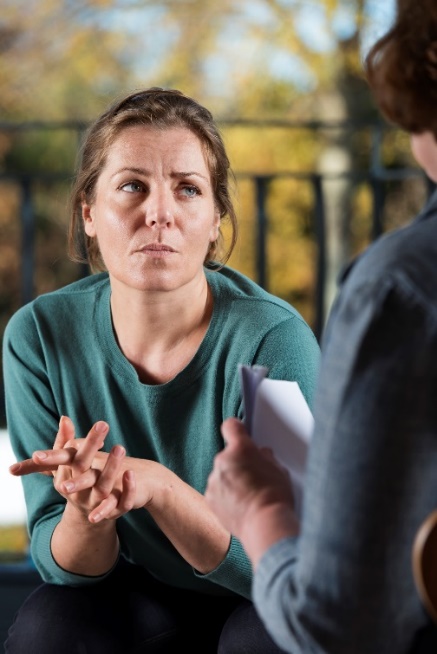 Case management
Psychiatry / Therapy
Supported employment
Housing assistance
Screeners are embedded in Oakland County Jail, Hope Shelter, courts
[Speaker Notes: Phone screening
Call queue]
Substance Use Disorder (SUD) Services
Adults and adolescents
Insurance 
Outpatient services
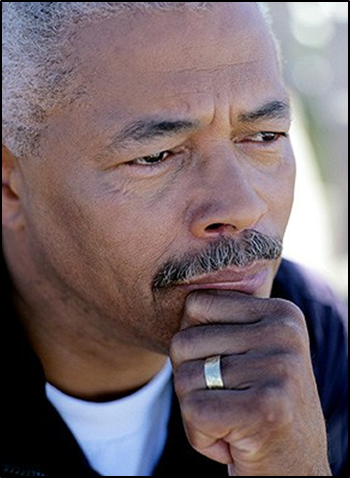 [Speaker Notes: Adults and adolescents
Individuals with Medicaid, Medicare, no insurance and third party insurance (If deemed underinsured)
All outpatient providers are co-occurring capable and able to address mild to moderate mental health symptoms]
SUD Services – Adults & Children
Medication Assisted Treatment (MAT)
Withdrawal Management and Residential
Recovery Housing
Sober Support Unit (SSU)
Case Management
Peer Recovery Coaches
Early Intervention Services
Outpatient
Intensive Outpatient
[Speaker Notes: Early Intervention, Outpatient, and Intensive Outpatient Services

Provide OCHN brochure 
Individual contacts OCHN outpatient provider directly to schedule an initial appointment


Recovery Housing, MAT Services, Withdrawal Management and Residential

Complete OCHN Release of Information (ROI) 
Add organization name to ROI 
Complete Request for SUD Treatment form (include the Biopsychosocial) 
Fax all information to Access – 855-828-0879
Once referral is sent it can take 24-48 business hours for a screener to make contact.

Sober Support Unit (SSU)
Triage occurs through Common Ground
Individuals who are homeless and at risk of relapse
Individual agrees to higher level of care services, Medication Assisted Treatment (MAT), or Residential Services
Client must be medically and psychiatrically stable]
Justice Support Services
Juvenile Justice Coordinator embedded in Oakland County Court
Provides access/crisis intervention services to youth/families at-risk for adjudication or already adjudicated 
Teen Court
Standard probation
Intensive probation
Juvenile Drug Court
Re-entry from residential program
Other Court and Law Enforcement Initiatives
Benefits
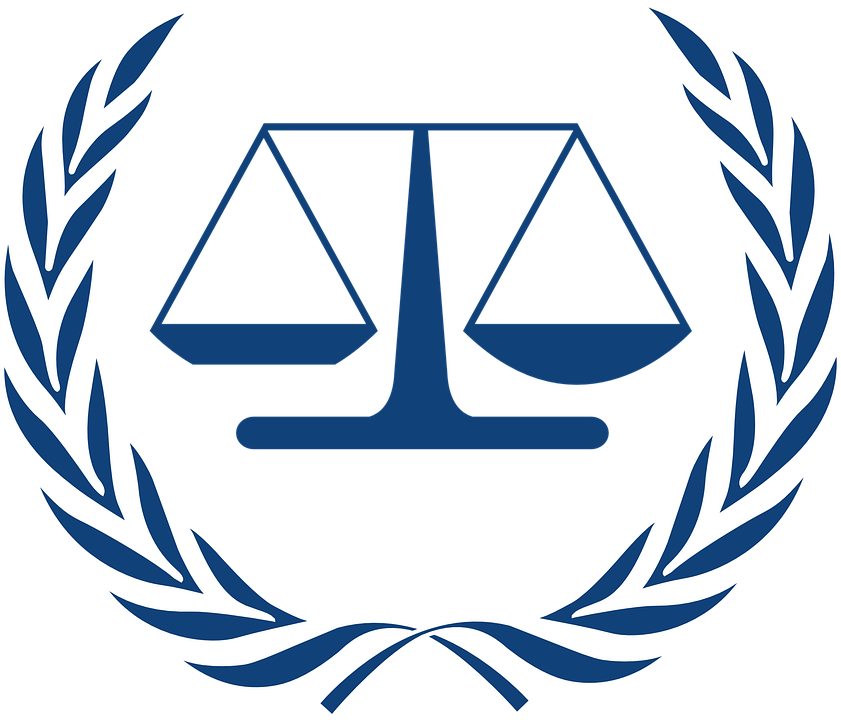 [Speaker Notes: JJ Coordinator embedded at Oakland County Circuit Court: 
Collaborate with referral sources, provide recommendations (Out-of-Home Screening Committee), research community resources
Act as a liaison between OCHN, Provider Network, psychiatric facilities, court, and community
Provides access and crisis intervention services to youth and families at-risk for adjudication or already adjudicated
Referral Sources: Court Case Workers, Referees/Judges, Youth Assistance, Re-Entry Team through Children’s Village, Public Health Nurse, Psychological Clinic, and Access
Scheduled screenings - face-to-face or over-the-phone, turn-around time

Standard Probation
Consent calendar/supervised diversion/Youth Assistance referrals
Intensive Probation
Juvenile Drug Court
Re-entry Phase from Residential Program
Children’s Village (Bravo, Aim, New Beginnings, BTS, TAG)
Wolverine
Lakeside
Kairos]
Common Ground Services
OACIS
OCIRT
Crisis line 800-231-1127
Victims Assistance
Crisis Response Unit
Legal Clinic
Sober Support Unit
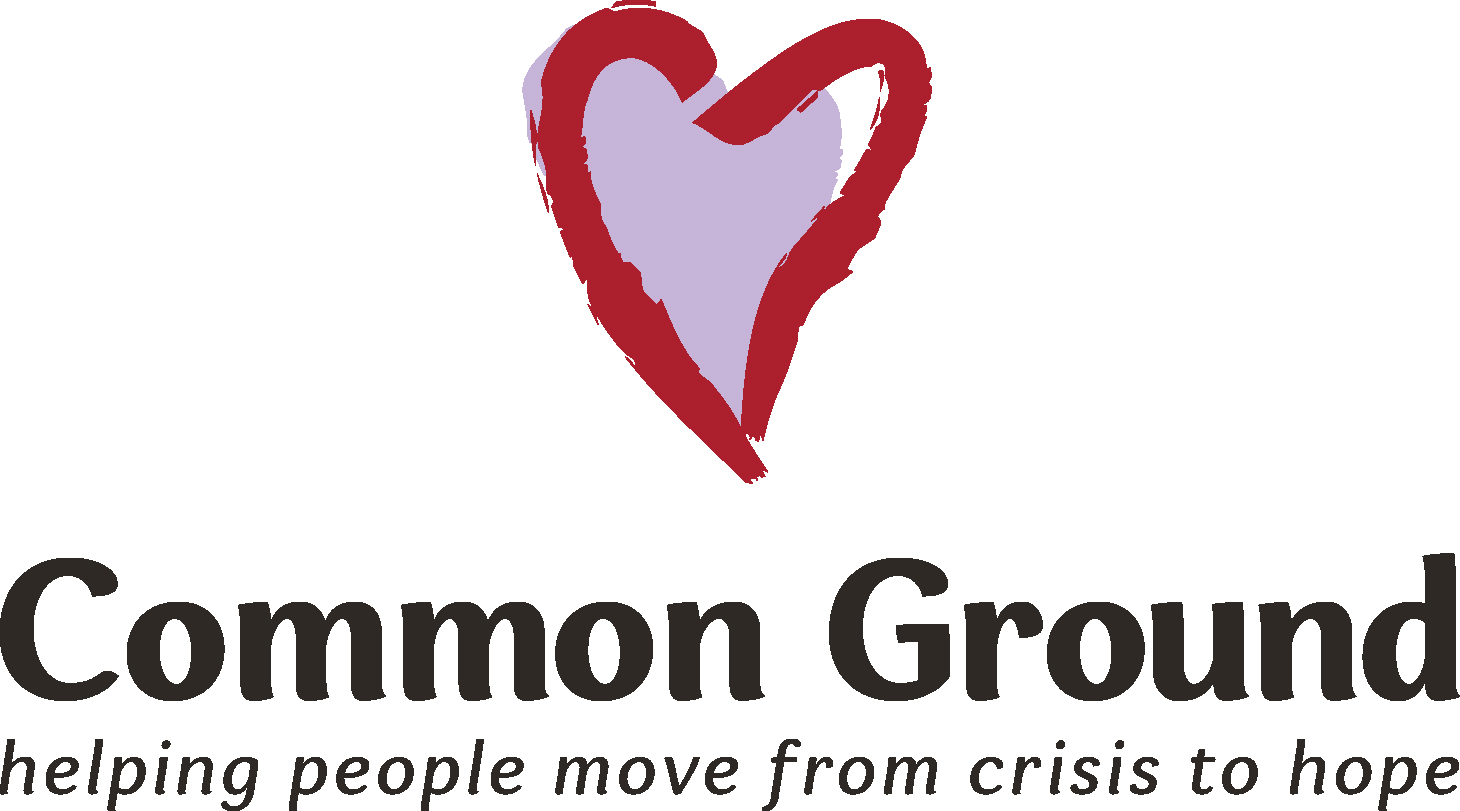 [Speaker Notes: Triage
Screening inpatient / partial day hospitalization (person with Medicaid/no insurance/OACIS)
OCIRT
Crisis line 800-231-1127
Victims Assistance
Crisis Response Unit
Legal Clinic
Sober Support Unit]
ICSS – Youth Mobile Crisis Unit
The Mobile Crisis Team, led by New Oakland Family Centers, travels throughout Oakland County and meets youth and families where they are, in the community; at home, a park, or another public gathering place.
Mission: 
Rapid mobile response to children and youth in crisis
Stabilize emotional and/or behavioral functioning
Provide assessment and coordination for continued Stabilization
Phone Number: (877) 800-1650 	Mon. – Fri. 5 – 10 p.m.	Weekend / Holidays 1 – 10p.m.
[Speaker Notes: Triage
Screening inpatient / partial day hospitalization (person with Medicaid/no insurance/OACIS)
OCIRT
Crisis line 800-231-1127
Victims Assistance
Crisis Response Unit
Legal Clinic
Sober Support Unit]
Access Connection
Internal referrals
Jail / Jail Liaison
Juvenile Drug Court
Juvenile Justice Liaison
Michigan Department of Corrections (MDOC)
Michigan Prison Reentry Initiative (MPRI) request
Oakland Assessment & Intervention Services (OACIS) / Crisis Residential Unit (CRU)
Adult Drug Court
Child Protective Services
Children’s Village
County of Financial Responsibility (COFR)
Community call/walk in
Community Liaisons 
Common Ground
Customer Service
Dept of Human Services (DHS) liaison
Hospitals
Oakland Integrated Healthcare Network (OIHN)
Sober Support Unit
Substance Use Disorder Referral 
Triage
Utilization Review
OCHN Access – Individuals Served
Call volume 

Oct 2017 – Sept 2018
Total calls = 34,000
Daily volume = 150

Goal: answer within 30 seconds
Total # of Screening = 3,600
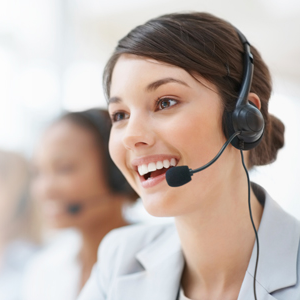 Questions?